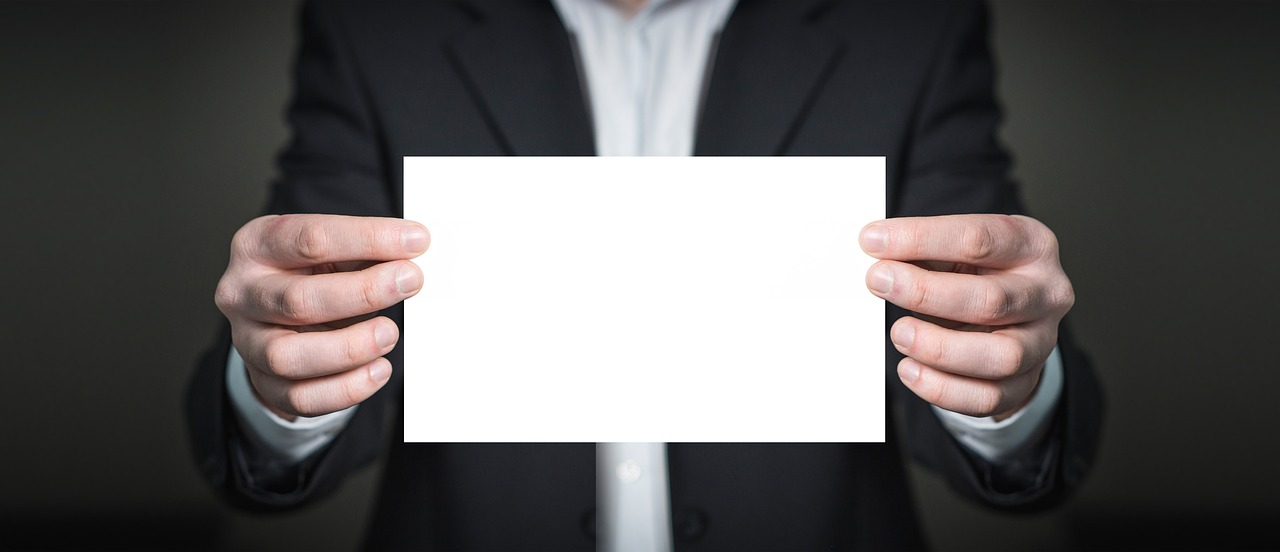 Teaching So Students Won’t Forget
April 24, 2021
Aaron Grossman, 4th Grade DL Teacher
Pennies for your thought:Identify the correct penny design
[Speaker Notes: Forty percent of people who are asked this get it right.]
Objectives
Discover strategies to design research-based learning experiences
Consider ways to help students retain information
Learn new instructional moves, based on the science of learning
Working Memory
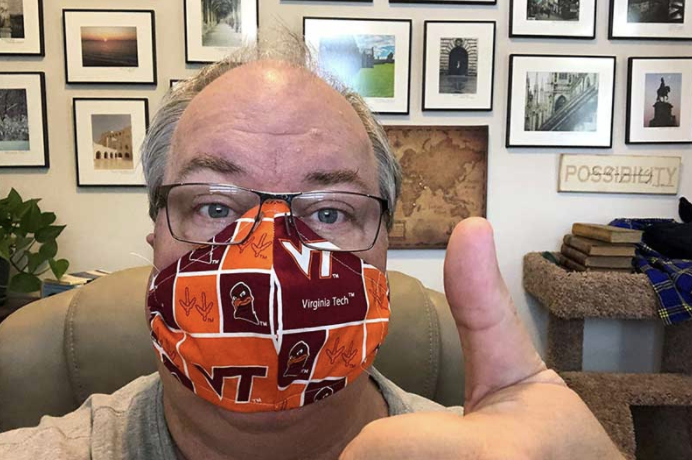 Dr. Peter Doolittle educational psychologist Center for Instructional Development and Education Research, Virginia Tech 
Minutes 20:21 to 28:36 (here)
Focus Question: What is the difference between short term memory and working memory? How can our instructional design impact working memory?
Helping kids get into routines is essential for helping with working memory. “Routines are the goal,” says Linda Hecker, MEd, the lead education specialist at the Landmark College Institute for Research and Training. “When we’re able to automate a task it no longer requires working memory to function. Remembering what to do next takes up cognitive workspace — and that’s not necessary.”
Creating Routines
[Speaker Notes: https://childmind.org/article/how-to-help-kids-with-working-memory-issues/]
https://www.neok12.com/
https://www.neok12.com/
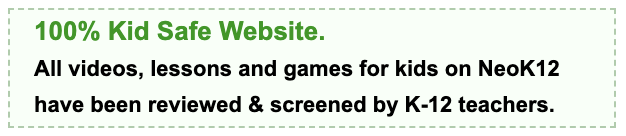 HOW TO USE RETRIEVAL PRACTICE TO IMPROVE LEARNING
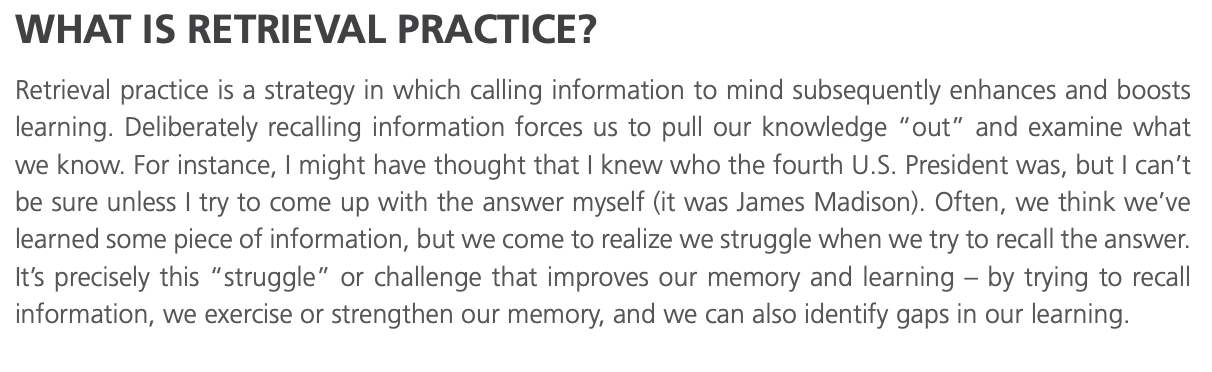 [Speaker Notes: http://pdf.retrievalpractice.org/RetrievalPracticeGuide.pdf]
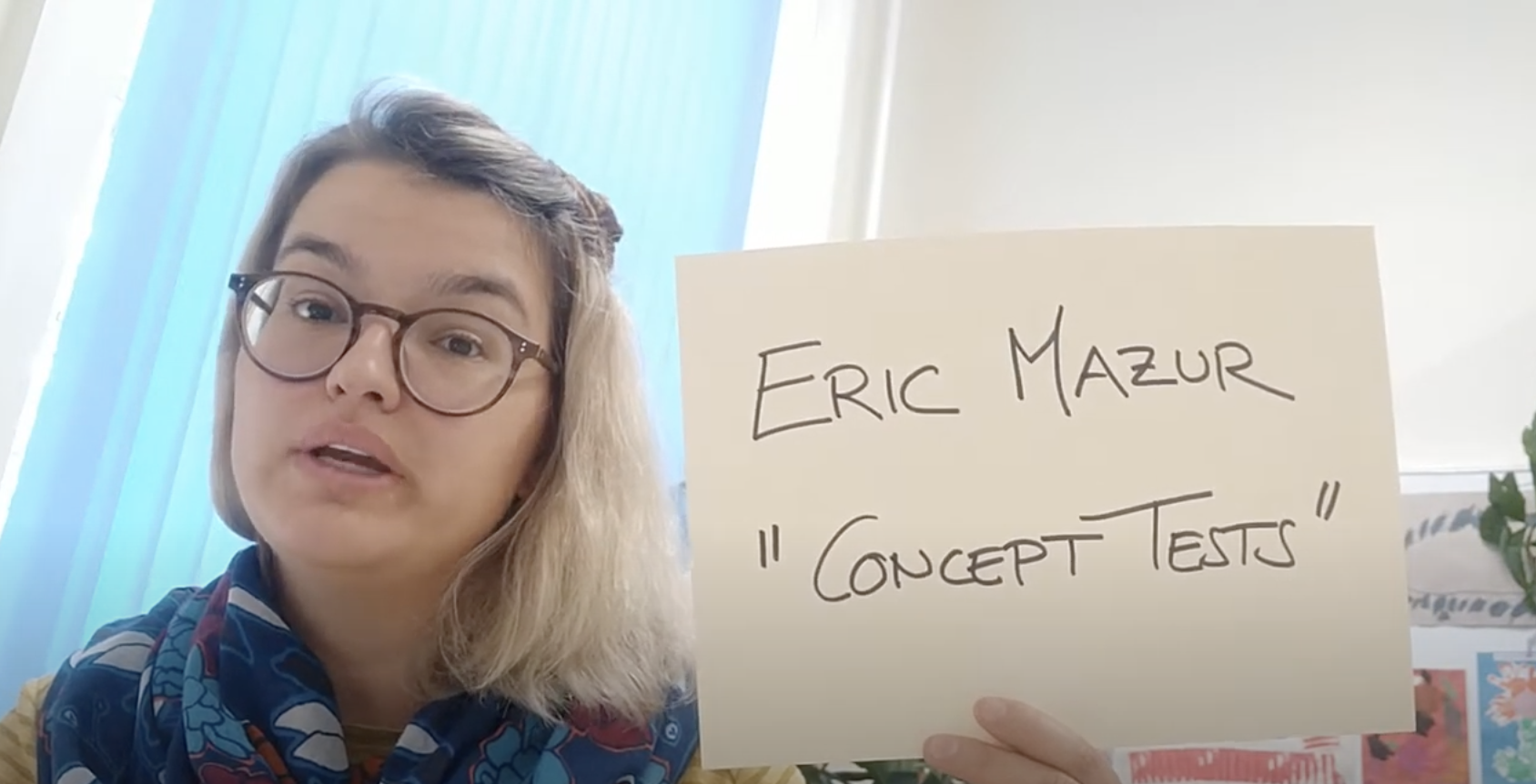 Concept Tests—An Active learning technique
Dr Carolina Kuepper-Tetzel
Based on the work of Eric Mazure
https://www.youtube.com/watch?v=791sTAhUrp8 through minute 3:08 (continue watch to learn how to write a good question)
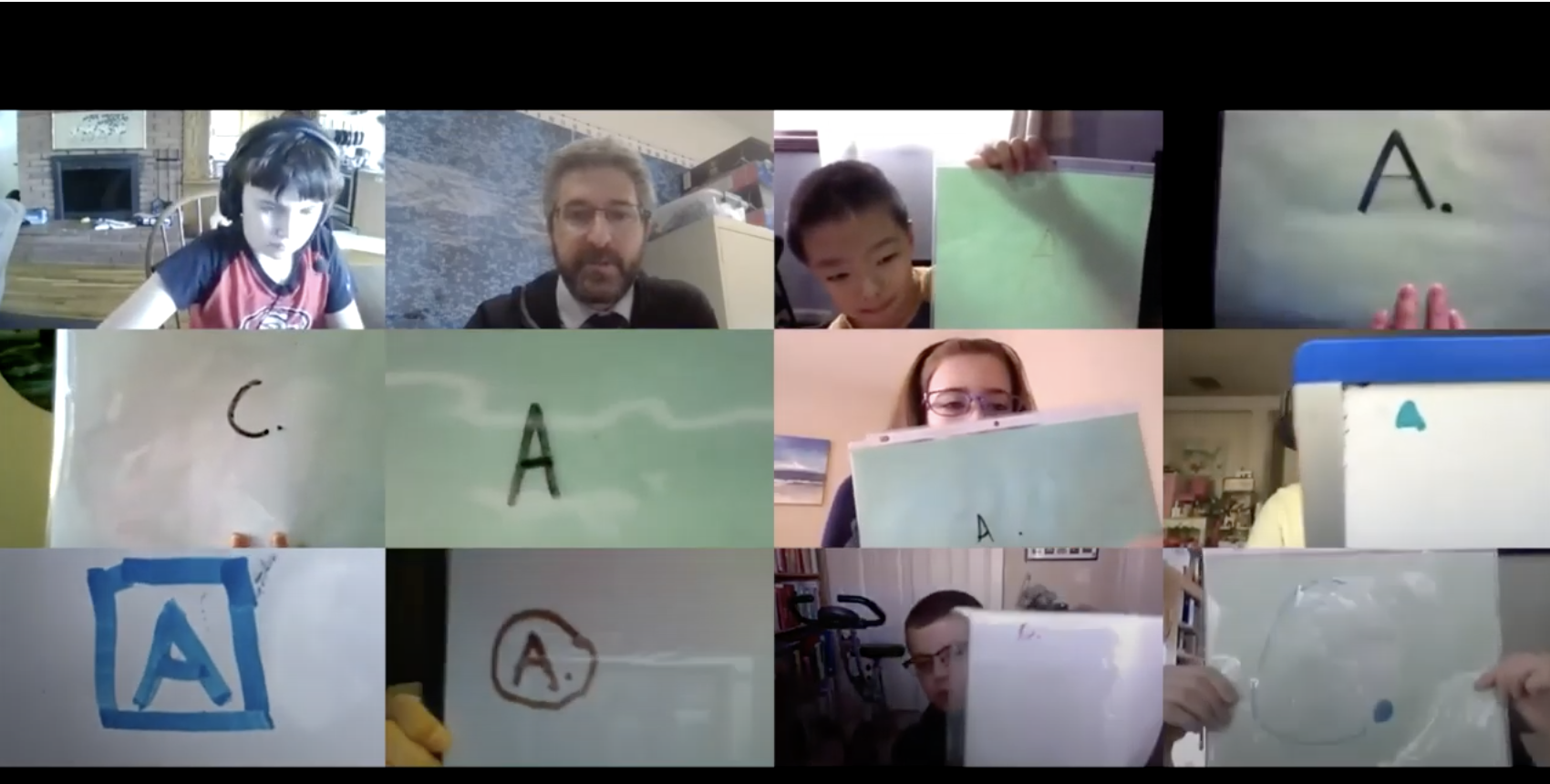 An Example
https://www.youtube.com/watch?v=7vzuWKrkqFE
Spaced Learning
As you watch consider
What are you already doing, matched to the idea of Spaced Learning, and 
Why would this be important as we design instructional experiences for Distance Learning students?

Why does Spacing Work? (here)
The Spacing Effect (here) 19:10 to 23:12
Examples of the Spacing Effect
Examples of the Spacing Effect
“Edpuzzle is a web-based interactive video and formative assessment tool that lets users crop existing online videos and add content to target specific learning objectives. Teachers can search the extensive library or upload their own videos to customize them with voice-overs, audio comments, embedded assessment questions, and additional resources.” --Common Sense Media
An Example: Edpuzzle
Spaced Learning
As you watch consider
What are you already doing, matched to the idea of Spaced Learning, and 
Why would this be important as we design instructional experiences for Distance Learning students?

Why does Spacing Work? (here)
The Spacing Effect (here) 19:10 to 23:12
Examples of the Spacing Effect
Examples of the Spacing Effect
“Edpuzzle is a web-based interactive video and formative assessment tool that lets users crop existing online videos and add content to target specific learning objectives. Teachers can search the extensive library or upload their own videos to customize them with voice-overs, audio comments, embedded assessment questions, and additional resources.” --Common Sense Media
An Example: Edpuzzle
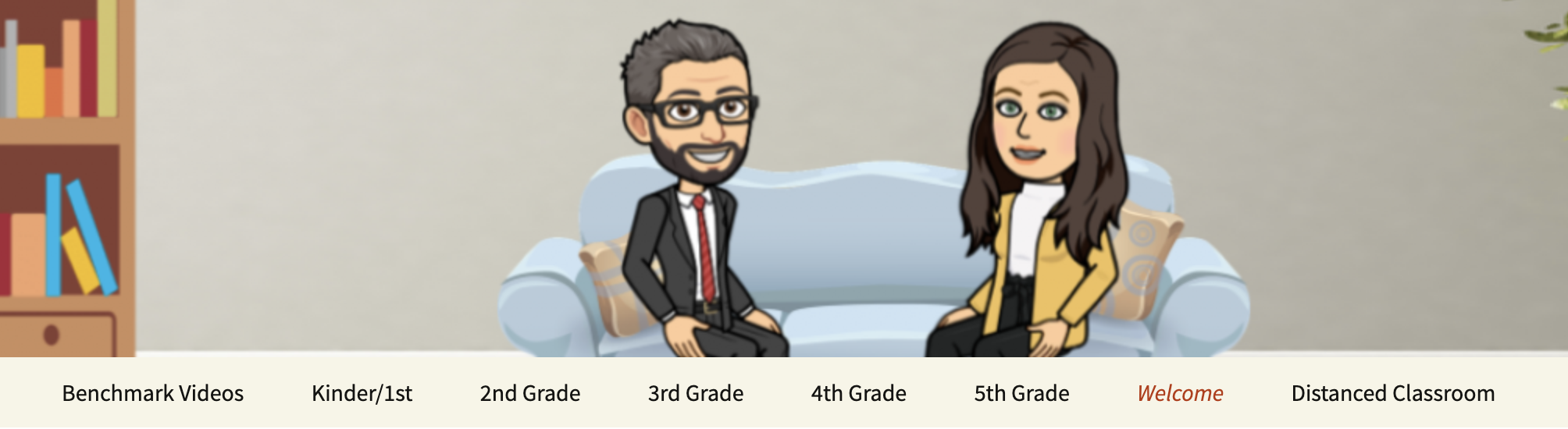 Aaron Grossman
agrossman@washoeschools.net
Twitter @classroomd4
www.justtwoteachers.com
JTT on Facebook
Thank you!